Исследовательско–творческий проект «Сюжетно-ролевые игры в гендерном воспитании дошкольников».
Автор проекта: 
Мельникова Татьяна Николаевна.
Проблема:
снижение уровня здоровья мальчиков и девочек, притупление или потеря чувства гендерной принадлежности, повышение неадекватности форм поведения среди молодежи.
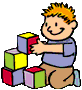 Исследовательско–творческий проект «Сюжетно-ролевые игры в гендерном воспитании дошкольников».
Цель проекта.
Формирование гендерной, семейной, гражданской принадлежности, патриотических чувств, посредством сюжетно-ролевых игр в ДОУ.
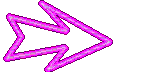 Задачи проекта:
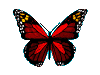 Активизировать представление детей о различиях полов (физических, поведенческих и нравственно ценных) посредством ролевых игр;
Прививать нравственные качества, характерные для мальчиков и девочек посредством игровой деятельности;
Воспитывать у детей отзывчивость, общительность, дружелюбие. Создавать благоприятный психологический климат в группе;
Повысить активность родителей в совместной деятельности по гендерному воспитанию детей.
Предполагаемое распределение ролей в проектной группе:
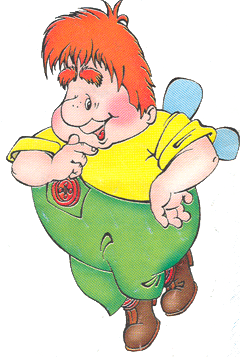 Этапы работы над проектом:
Подготовительный этап.
Основной этап.
Завершающий этап.
Подготовительный этап.
Определение цели и задач проекта. 
 Составление плана основного этапа проектирования.
 Изучение сайтов с материалами по гендерному воспитанию детей.
 Изучение литературы, содержащей образцы изготовления атрибутов к сюжетно-ролевым играм.
Основной этап.
Чтение с детьми различных сказок и рассказов.
Беседы с детьми.
Совместная деятельность с детьми и родителями.
Продуктивная деятельность совместно с детьми. (Изготовление атрибутов к играм)
Приглашение родителей на день игры.
Индивидуальные консультации родителей по этапам изготовления атрибутов.
Оформление альбома.
Фиксирование игрового процесса(фотографирование)
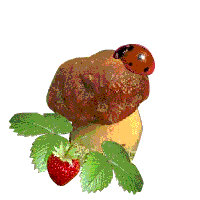 Завершающий этап.
Совместная с детьми деятельность.
Участие в Дне игры».
Презентация  альбома «Моя семья» - родителям.
Девочки предпочитают:
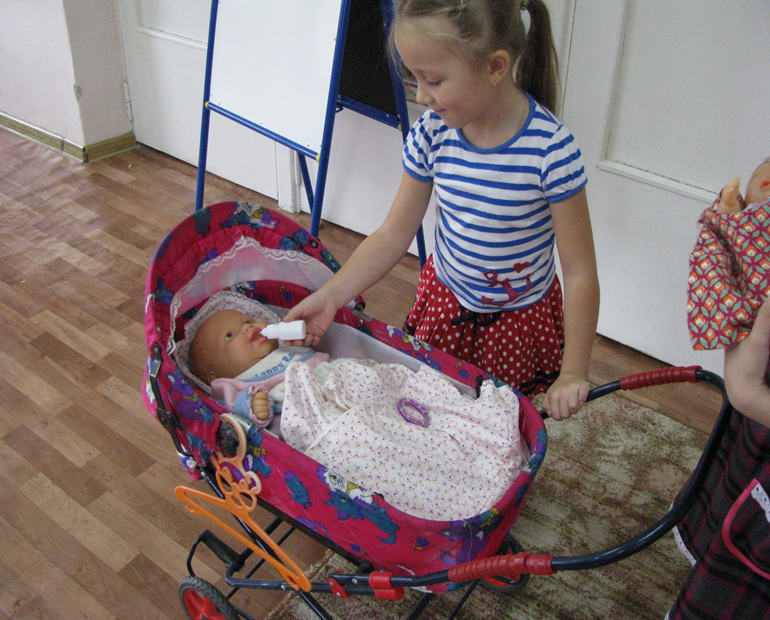 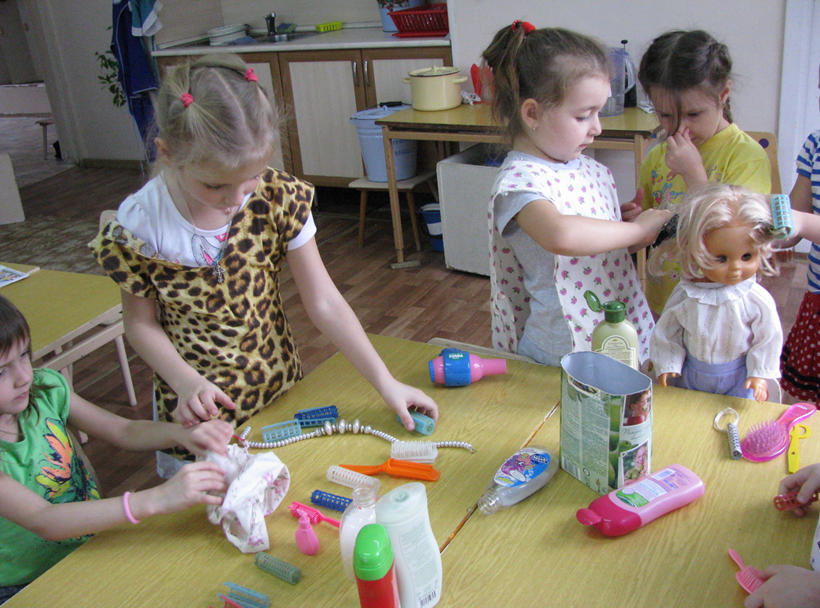 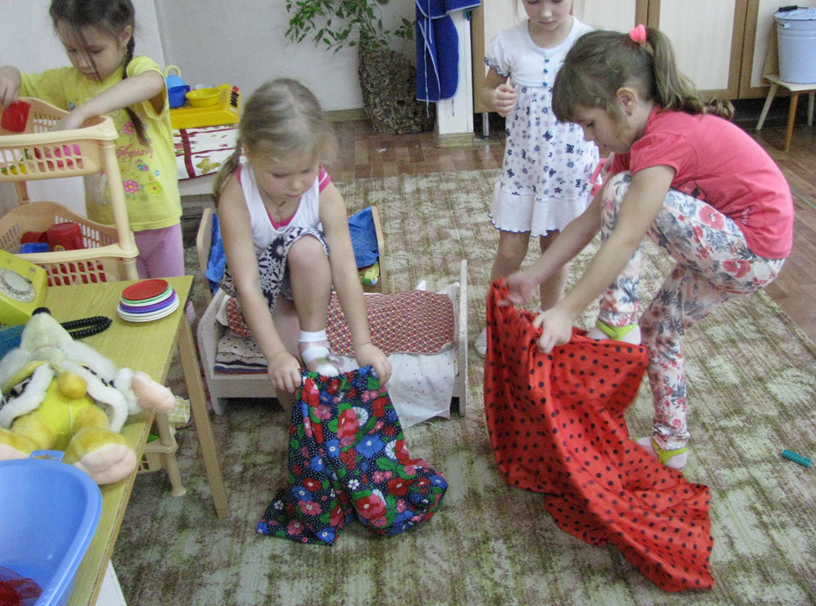 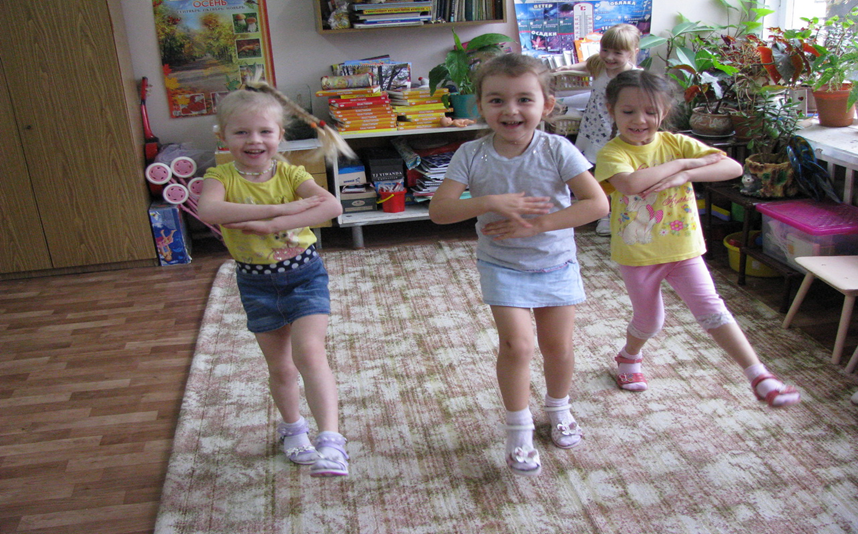 Мальчики играют:
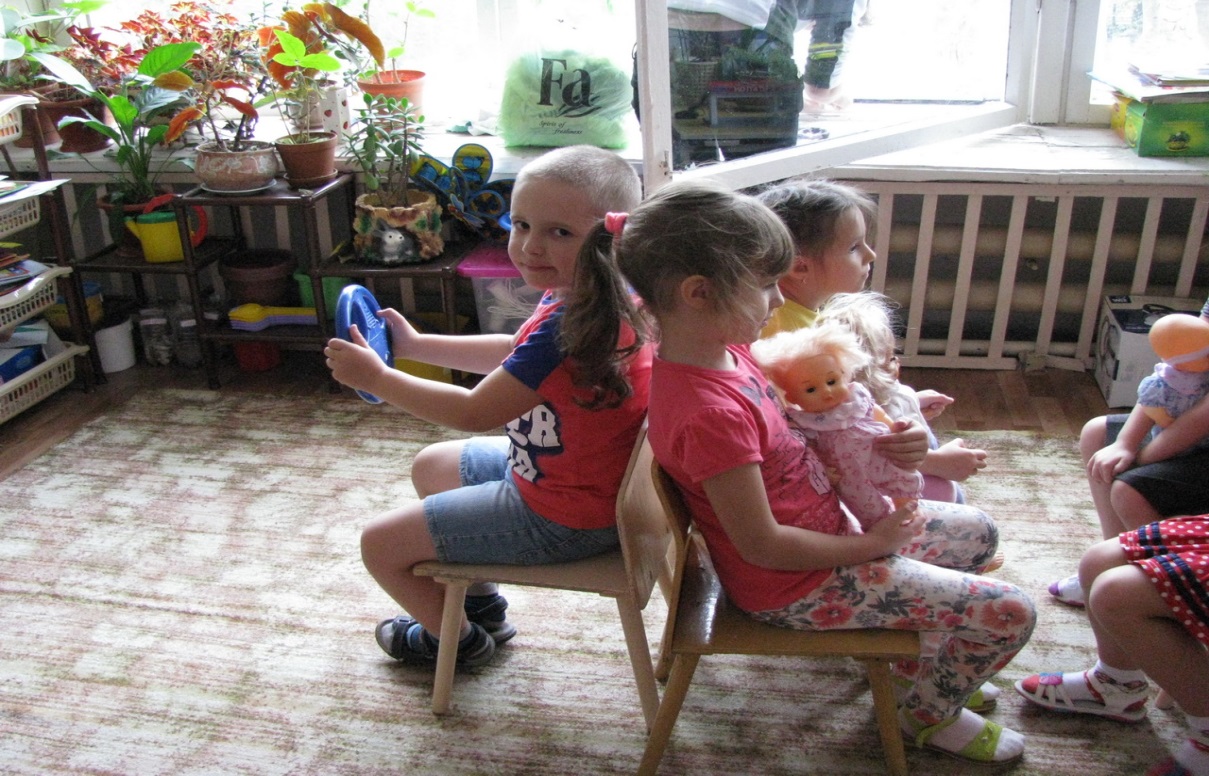 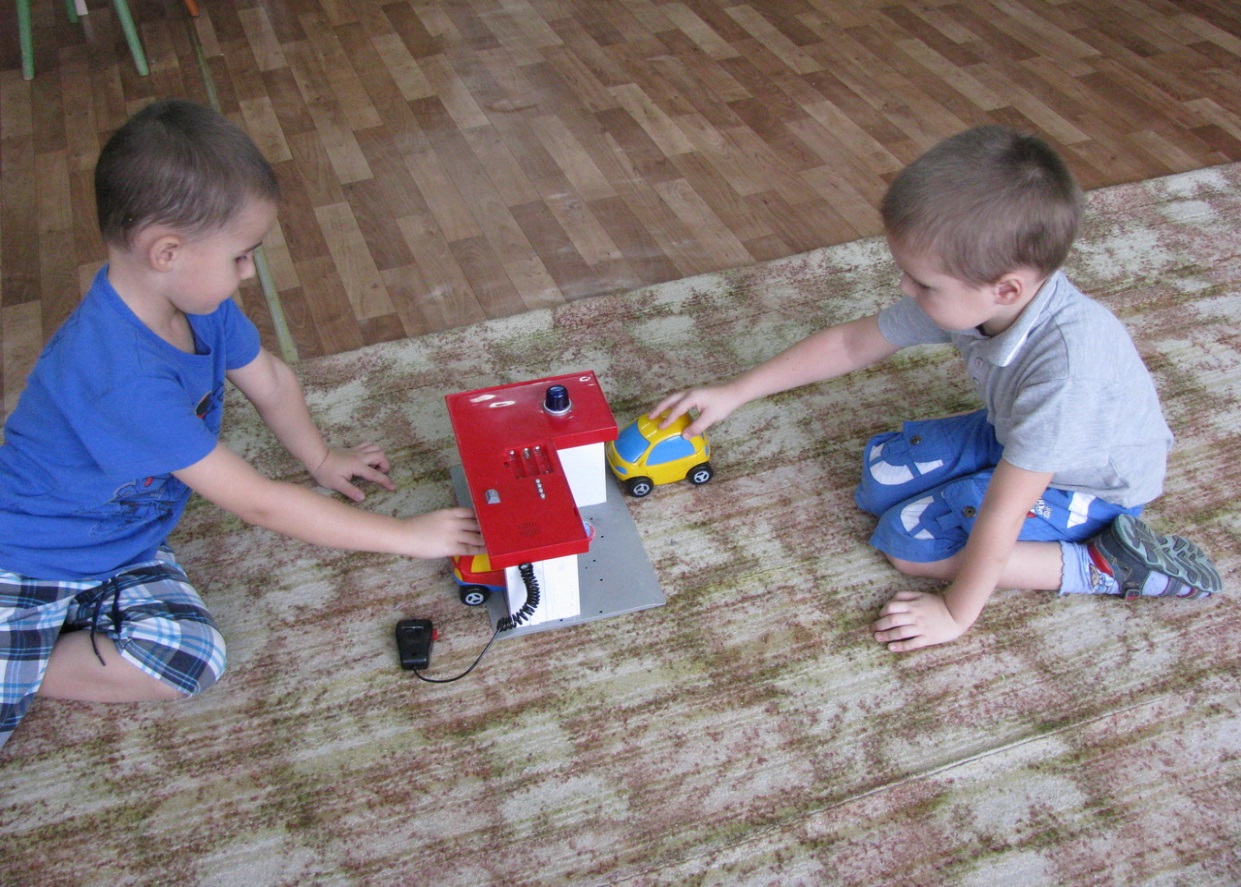 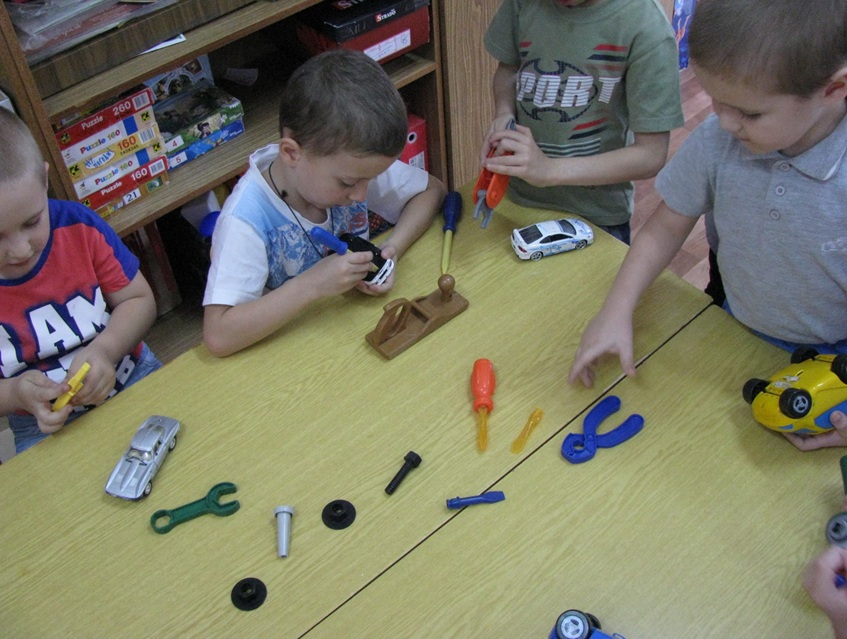 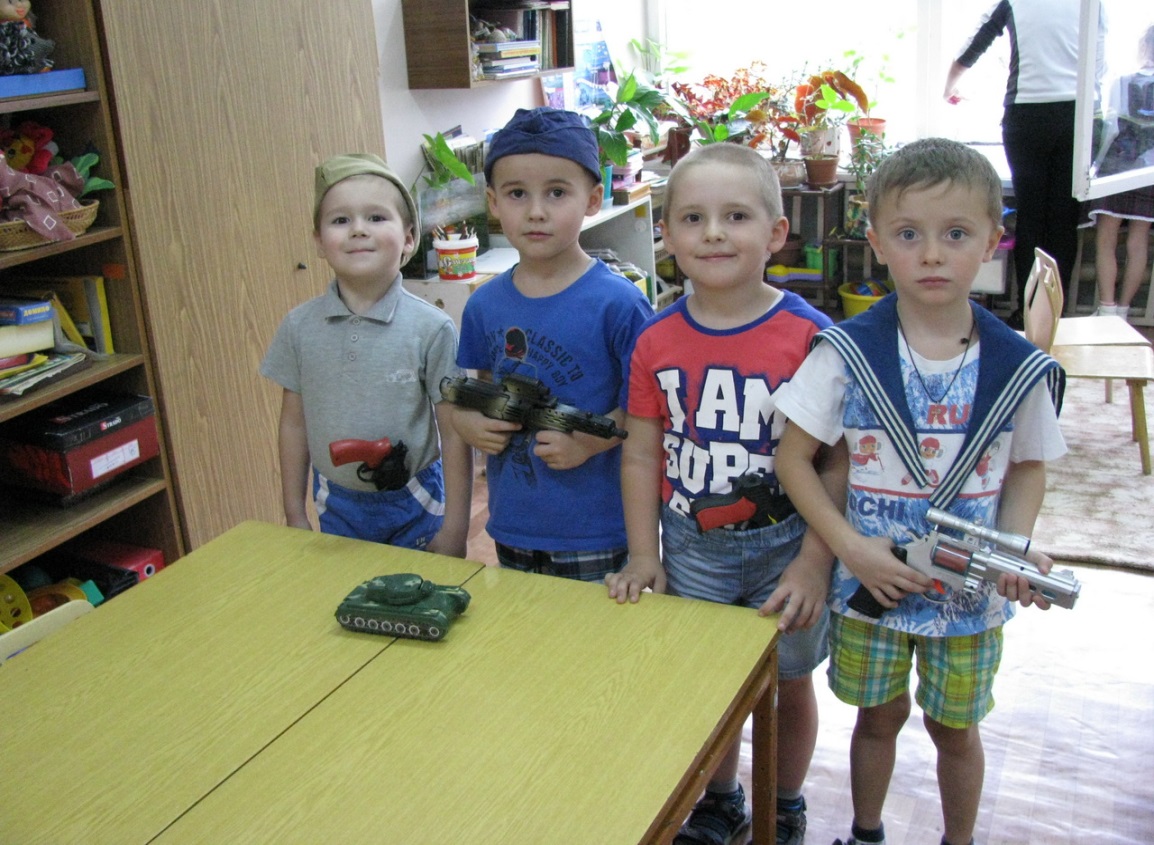 Игра позволяет ребенку примерить самые разные социальные роли, взаимоотношения, получить массу положительных эмоций, впечатлений, незабываемых, радостных моментов.
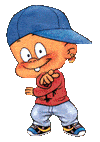